加法交换律和
加法结合律
WWW.PPT818.COM
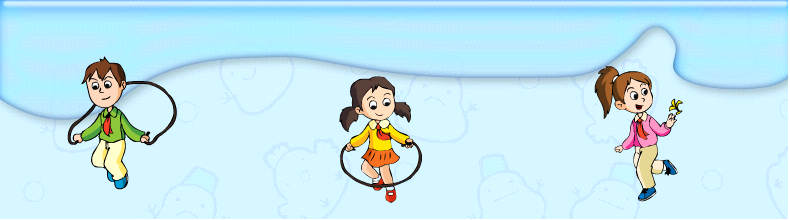 17个女生在跳绳
23个女生在踢毽子
28个男生在跳绳
竖式计算，并用加法交换律进行验算
575
男生做：357+218=
验算
女生做：690+174=
864
验算
下面的等式各应用了什么运算律？
82+0=0+82
加法交换律
下面的等式各应用了什么运算律？
47+(30+8)=(47+30)+8
加法结合律
下面的等式各应用了什么运算律？
(84+68)+32=84+(68+32)
加法结合律
下面的等式各应用了什么运算律？
75+(48+25)=(75+25)+48
加法交换律和加法结合律
你能在（      ）里填上合适的数吗？
96+35=35+(      )
204+57=(       )+204
(45+36)+64=45+(       +       )
560+(140+70)=（560+    ）+